What is IR-4?
The IR-4 Project (or Inter-Regional project number 4) was created in 1963 to facilitate
registration of sustainable pest management technology for specialty crops and minor uses
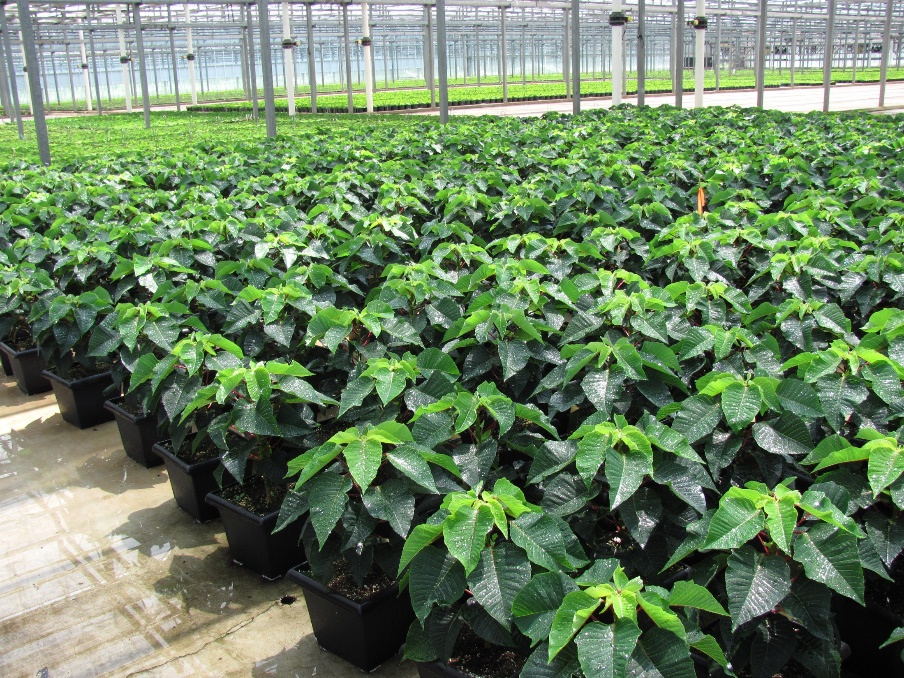 Photo by Cristi Palmer
How are research projects selected?
balanced with
Stakeholder Input
Researcher & Registrant Input
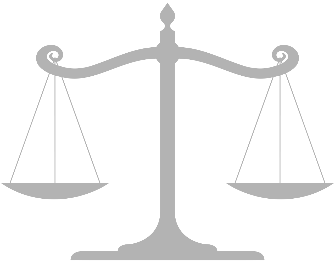 Project Criteria
Availability & effectiveness of current options
Damage potential of target
Performance and crop safety of proposed products 
Compatibility with IPM, resistance management programs
Economics
Geographic distribution
Registrant interest in labeling product(s)
Other
Online Project Request Form
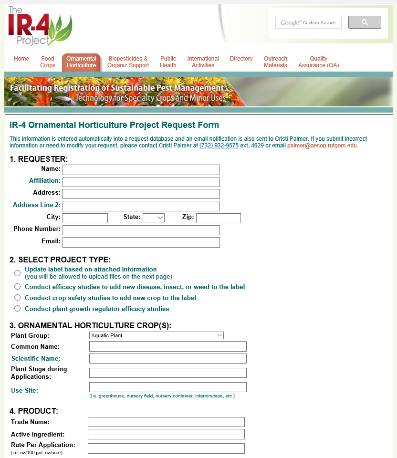 Paper or Online Biennial Survey
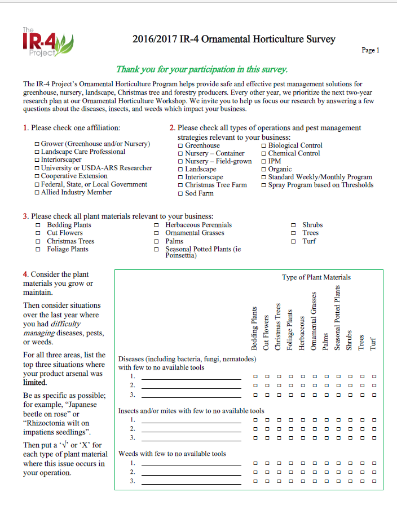 What does this mean for Environmental Horticulture?
Since the Orn Hort Program was added in 1977, 
- more than 790 products & numbered active ingredients have been screened for performance
- about 33,000 trials have been conducted
- and more than 38,000 crop uses are now available for growers and landscape managers
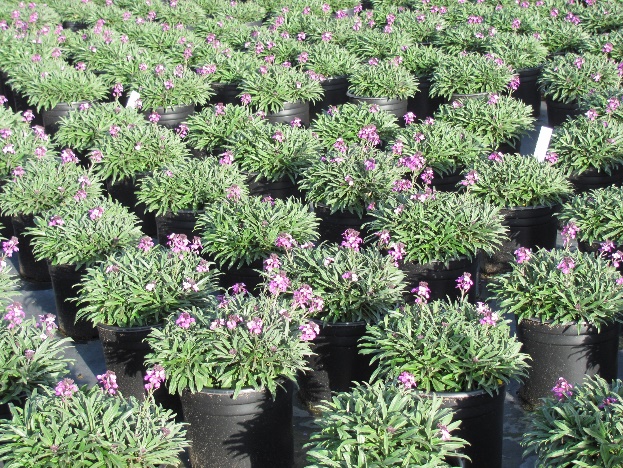 Program statistics as of Jan 2017
Photo by Cristi Palmer